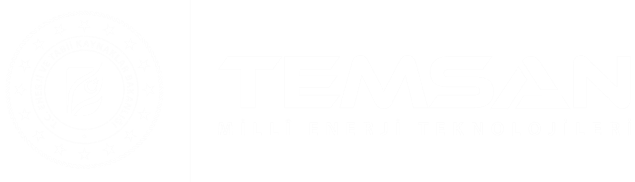 Hidroelektrik Santrallerdeki Esnekliği Arttırmaya Yönelik Stratejiler
ELİF ERİN - Buğra YILMAZ
Bildiri ID Numarası:0127
İçindekiler
Çalışmanın Motivasyonu
GİRİŞ 
YÖNTEM 
3.1. Santral Esnekliğini Ölçme Yöntemleri 
3.2. Santrallerde Esnekliği Arttırma Yöntemleri 
BULGULAR
4.1. Hirfanlı ve Gökçekaya Barajı Rehabilitasyonu
4.2. XFLEX HYDRO Projesi
4.3. Diğer Projeler
4.4. Bilimsel Çalışmalar
TARTIŞMA VE SONUÇ 
Kaynakça
Çalışmanın Motivasyonu
Son zamanlarda ozon tabakasının incelmesi, temiz enerji kaynaklarına yönelişi ve mevcut yenilenebilir enerji kaynaklarının kullanımı konusundaki talebi arttırmıştır. Dünya çapında artış ivme gösteren bu talep doğrultusunda Avrupa Birliği, 2050 yılına kadar yenilenebilir enerji kullanımını arttırmayı ve karbon nötrlüğü taahhüt etmiştir. Bu hedeflere ulaşmak için esnek ve kendini çabuk toparlayabilen bir enerji sistemi şarttır. Hidroelektrik, enerji üretimini talep dalgalanmalarına hızla uyarlama kapasitesiyle, şebeke istikrarına ve yenilenebilir enerji kaynaklarının entegrasyonuna önemli bir katkı sağlamaktadır. Bu bildirinin amacı, hidroelektrik santrallerde esnekliği artırma stratejileri üzerine bir çalışma yapmaktır. Çalışmada bu stratejiler kapsamında hidroelektrik santraller rehabilitasyon çalışmaları, pompaj depolamalı santraller kurulması, şebeke stabilizasyonu, yenilenebilir enerji entegrasyonları ve diğer ilgili konular ele alınmıştır.
2. GİRİŞ
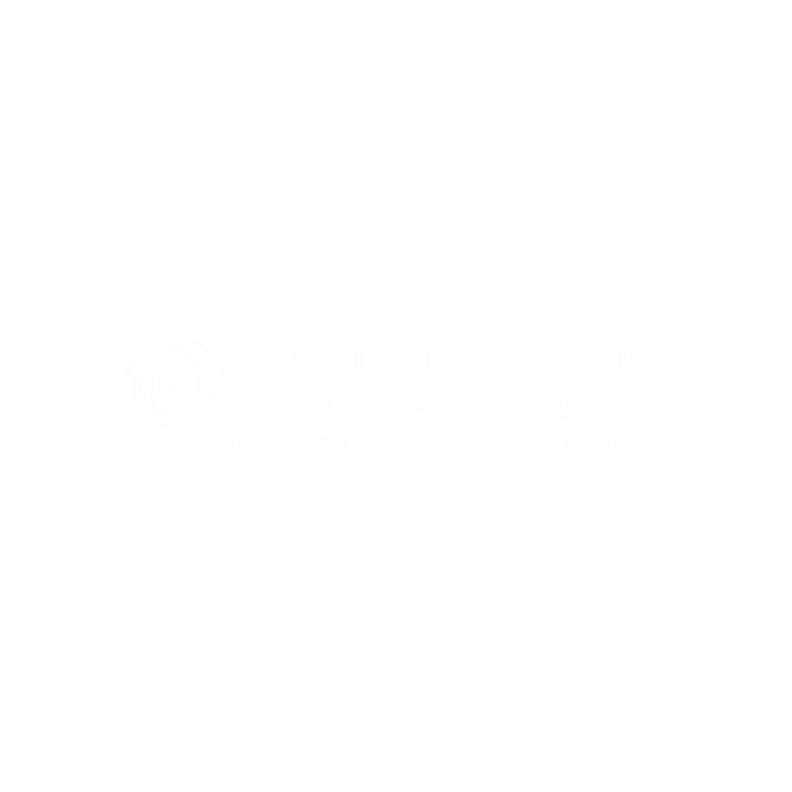 3 dakikadan az bir süre içerisinde hatta bağlanma [1] ve santral tipine göre yıl boyu kullanılma özellikleriyle hidroelektrik santraller değişen şebeke koşullarına ve talebe yanıt olarak elektrik üretimlerini hızlı bir şekilde ayarlama yeteneğine sahiptir. Hidrolik enerjinin esnekliği, üretimi hızlı bir şekilde başlatma ve durdurma, su akışını kontrol etme ve elektrik arz ve talebindeki dalgalanmaları dengelemek için üretimi artırma veya azaltma kapasitesinden kaynaklanmaktadır. Bu esneklik, hidroelektrik enerjisini, modern elektrik şebekelerinin güvenilirliğini ve istikrarını sağlamak için önemli bir parametre haline getirmektedir. Santralin esnek çalışması, temel yük çalışması olmayan her şey olarak kabul edilir. Genellikle, esnek çalışma, piyasa sinyallerine ve bölgesel elektrik şebekesi taleplerine yanıt olarak güç çıkışının değiştirilmesini içerir. Fakat santrallerde esnek çalışma özellikle santralin şartları (yaşam ömrü, teknolojik altyapısı vs.) uygun değilse bazı olumsuz sonuçlar doğurabilmektedir.
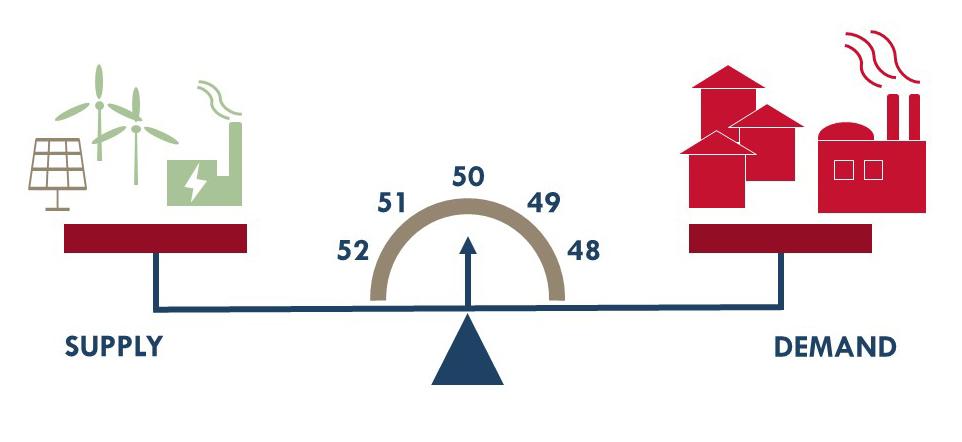 [Speaker Notes: Frekans, üretilen ve talep edilen enerji miktarı arasındaki dengenin bir ölçüsüdür [1]. Talep üretimden fazla olduğunda generatör devri azaldığından frekans düşer ve bu durumun tam tersi olarak üretim talepten fazla olduğunda da generatör hızlandığından dolayı frekans yükselir. Enerji talebi ve üretim tam olarak belli olmadığı için bu dengesizlikler doğal olarak meydana gelmektedir. Şebeke hatlarındaki istikrarı sağlamak amacıyla, sistemdeki enerji miktarının her an dengelenmesi gerekir. Bu noktada enerji kaynağının esnek bir şekilde şebekeye adapte olması hayati öneme sahiptir.

Bu olumsuz sonuçlar arasında ünitelerin daha fazla başlatılması ve durdurulması, ünitelerin minimum veya maksimum güç seviyelerinde çalıştırılması ve ünitelerin daha fazla kavitasyon bölgelerinde veya mevsimsel yağış dengesizliğine sahip bölgelerde çalıştırılması yer alır [3]]
3. YÖNTEM
3.1.Santral Esnekliğini Ölçme Yöntemleri 
Hidroelektrik santralleri esnekliğinin değerlendirilmesinde kullanılan metodolojiler, santralin elektrik şebekelerine ne kadar uyumlu ve verimli bir şekilde entegre edilebileceğini anlamak için hayati önem taşır [2]. Bu metodolojiler, santralin operasyonel kapasitesini, çevresel etkilerini ve genel performansını değerlendirirken kritik rol oynamaktadır. Hidroelektrik santralleri esnekliğini ölçmek için 
Veri analizi, 
Simülasyonlar, 
Rezervuar yönetimi modelleri,
 Esneklik metrikleri, 
Entegrasyon stratejileri,
Ekonomik modeller
 gibi çeşitli metodolojiler kullanılmaktadır.
[Speaker Notes: Veri analizi, tarihsel verilerin incelenmesi ve gerçek zamanlı veri izlemesi ile gerçekleştirilir. Santralin geçmiş üretim verileri, su seviyeleri, yağış miktarları ve enerji talebi gibi veriler analiz edilerek esneklik değerlendirilir. Ayrıca, sensörler aracılığıyla toplanan gerçek zamanlı veriler, anlık esneklik durumu hakkında bilgi sağlamaktadır. Simülasyonlar ise hidrolik ve enerji arz-talep simülasyonlarını içermektedir. Bu simülasyonlar, nehir akışı, su depolama ve enerji üretimi gibi değişkenleri tahmin ederek santralin performansını farklı senaryolar altında değerlendirir. Rezervuar yönetimi modelleri, su depolama ve salınım stratejilerini optimize etmek için kullanılmaktayken optimizasyon modelleri, lineer ve dinamik programlama, hedef programlama ve genetik algoritmalar gibi yöntemlerle su yönetimini iyileştirmektedir. Karar destek sistemleri, farklı yönetim senaryoları oluşturarak en uygun rezervuar işletme stratejilerini belirlemekte ve gerçek zamanlı optimizasyon sağlamaktadır. Esneklik metrikleri, santralin enerji üretimini artırma veya azaltma süresi, yük takibi kapasitesi ve ramp oranları gibi kriterlere dayanmaktadır. Bu metrikler, santralin enerji talebindeki ani değişikliklere nasıl yanıt verdiğini ve üretim hızındaki değişiklikleri ölçmektedir. Entegrasyon stratejileri, hidroelektrik santralinin diğer yenilenebilir enerji kaynakları ve şebeke yönetimi ile entegrasyonunu kapsar. Yenilenebilir enerji entegrasyonu, hidroelektrik santralinin rüzgar ve güneş enerjisi gibi kaynaklarla entegrasyonunu incelerken, enerji depolama sistemleri ile entegrasyon da önemlidir. Şebeke yönetimi, santralin şebeke dengesini sağlamak için oynadığı rolü ve yedekleme kapasitesini değerlendirir. Ekonomik modeller ise esneklik artırma stratejilerinin maliyetlerini ve getirilerini analiz eder. Maliyet-fayda analizleri ve yatırım getirisini hesaplamak için ekonomik modeller kullanılırken, enerji piyasası simülasyonları santralin fiyat değişikliklerine nasıl tepki verdiğini ve en uygun piyasa stratejilerini belirler. Bu metodolojiler, hidroelektrik santralin performansını optimize etmek ve değişen koşullara uyum sağlama kapasitesini artırmak için kapsamlı bir şekilde kullanılır.]
3. YÖNTEM
3.2. Santrallerde Esnekliği Arttırma Yöntemleri
Santrallerdeki esnekliği artırmak için çeşitli yöntemler mevcuttur ve bu yöntemlerin asıl amacı enerji üretiminde verimliliği ve sürdürülebilirliği artırmaktır. Hidroelektrik santrallerin rehabilitasyon çalışmaları, mevcut tesislerin modernize edilmesi ve verimliliklerinin artırılması yoluyla esnekliği artırabilir. Bu çalışmalar, eskiyen ekipmanların yenilenmesi, teknolojik gelişmelerin ve yapay zeka temelli algoritmaların entegrasyonu ile enerji üretim kapasitesini artırmaktadır. Ayrıca, pompaj depolamalı santraller kurulması, enerji talebinin düşük olduğu zamanlarda fazla enerjiyi depolayarak, talebin yüksek olduğu dönemlerde bu enerjinin tekrar kullanıma sunulmasını sağlamakta ve böylece enerji arzında dengeyi korumaktadır. 
Çizelge 1’de farklı tipte hidroelektrik santralleri esneklik servislerine etkileri gösterilmiştir. Tablo incelendiğinde pompaj depolamaları santrallerin diğer tipte santrallere göre esneklik açısından daha yüksek rampalama kapasitesine, daha düşük tepki ve başlatma süresine, enerji depolama kabiliyetine ve "black start" kabiliyetine sahip olduğu görülmektedir.
[Speaker Notes: Yaşam ömrü, çevresel veya kurulduğu zamanın teknolojik yetenekleri gibi faktörlere bağlı olarak enerji sistemlerinin güvenilirliğini ve verimliliğini artırmak için hidroelektrik santral esnekliğini arttırma kapsamında dünya çapında birçok araştırma ve destek fonları açılmaktadır. Buna örnek olarak Amerika birleşik Devletleri Enerji Bakanlığı tarafından “Santrallerdeki esnekliği arttırmaya yönelik stratejiler” [4] kapsamında 9.5 milyon dolara fon sağlanan proje 2023 yılında başlatılmıştır. Avrupa birliği tarafından desteklenen “HydroFlex” [5] projesi, AB Horizon2020 programı kapsamında 5,7 milyon € bütçeyle finanse edilen bir araştırma ve yenilik faaliyetidir. HydroFlex projesi, hidroelektrik enerjinin temiz enerji geçişine önemli bir katkıda bulunmasına ve küresel iklim değişikliğini hafifletmek için gereken büyük çabaya katkıda bulunmuştur. Ana hedefleri başarılı bir şekilde tamamlan projenin süresi Nisan 2022’de sona ermiştir. Yine Avrupa Birliği tarafından fonlanan büyük proje ise Eylül 2019'da başlayan Horizon 2020 tarafından finanse edilen “XFLEX HYDRO” [6] projesidir. Yaklaşık 18 milyon € destek sağlanan çalışma kapsamında, esnekliği artırmak için Avrupa Birliği sınırları içinde yer alan 7 hidroelektrik santralinde yenilikçi teknolojiler test edilmektedir. Uluslararası Enerji Ajansının 2019'da yayınladığı raporda [7], hidroelektrik santral esnekliği ve bu esnekliğin yenilenebilir enerji entegrasyonundaki rolü detaylı bir şekilde ele alınmıştır.]
Çizelge 1 Rezervuar Temelli Hidroelektrik, Nehir Akışlı Hidroelektrik ve Pompalı Depolamalı Hidroelektrik Santrallerin esneklik servislerine etkileri [3]
Çizelge 2 Esneklik ve Modernizasyon Uygulamaları Arasındaki İlişki [4]
[Speaker Notes: Şebeke stabilitesinin sağlanması, enerji üretim ve dağıtım sistemlerinde esnekliğin temel unsurlarından biridir ve bu amaçla çeşitli teknik ve operasyonel iyileştirmeler yapılabilmektedir. Yenilenebilir enerji entegrasyonları, güneş ve rüzgar gibi kaynakların enerji üretim sistemlerine dahil edilmesiyle, esnek ve çevre dostu bir enerji arzı sağlar. Enerji depolama teknolojilerinin geliştirilmesi ve yaygınlaştırılması, enerji üretiminde dalgalanmaların önüne geçilmesine yardımcı olur ve sistemlerin daha esnek çalışmasını sağlar. Son olarak, merkezi olmayan üretim modellerinin benimsenmesi, enerji üretiminin çeşitli küçük ölçekli tesislerde gerçekleştirilmesiyle, merkezi bir sisteme bağımlılığı azaltır ve enerji arzının esnekliğini artırır. Bu yöntemlerin bir arada kullanılması, santrallerin esneklik kapasitesini önemli ölçüde artırarak, enerji sistemlerinin daha sürdürülebilir ve güvenilir olmasını sağlamaktadır. Bununla birlikte santrallerdeki esnekliği arttırmak için ülkelerin politikaları da önem arz etmektedir. Gelecekteki esneklik ihtiyaçlarını etkin bir şekilde ele almak ve elektrik güç sistemlerinin güvenli bir enerji geçişi sağlayabilmesini temin etmek için sistem düzeyinde analizler yapılmalıdır. Bu analizler, gelecekte karşılaşılabilecek esneklik zorluklarını en teknik olarak verimli, güvenli ve maliyet etkin şekilde belirlemek ve bu zorluklara hazırlanmak için uzun vadeli bir vizyon sunar. Bu kapsamda, elektrik güç sistemlerinin sürekli olarak yenilenebilir enerji kaynaklarının entegrasyonuna ve esneklik taleplerine uyum sağlayacak şekilde planlanması gerekmektedir. Bu planlama süreci, sistem operatörlerinin ve enerji politikası yapıcılarının gelecekteki ihtiyaçları önceden görerek gerekli önlemleri almasını sağlar. Böylece, güç sistemlerinin güvenilirliği ve istikrarı korunurken, enerji geçişinin başarıyla gerçekleştirilmesi mümkün hale gelir.]
4. BULGULAR
Santrallerde esnekliği artırmak için yapılan bazı çalışmalar aşağıda detaylandırılmıştır. Bu çalışmalar, hidroelektrik santrallerinin rehabilitasyonu, pompaj depolamalı santrallerin kurulumu, şebeke stabilitesinin sağlanması ve yenilenebilir enerji entegrasyonları gibi çeşitli yöntemleri içermektedir. Ayrıca, santral kurulu gücünün arttırılması, enerji depolama teknolojilerinin geliştirilmesi ve merkezi olmayan üretim modellerinin benimsenmesi de bu alandaki önemli adımlar arasında yer almaktadır. Bu projeler ve girişimler, enerji sistemlerinin verimliliğini, sürdürülebilirliğini ve güvenilirliğini artırarak operasyonel esnekliği sağlamayı hedeflemektedir. Bu kapsamda gerçekleştirilen bazı önemli çalışmalar aşağıda özetlenmiştir.
Hirfanlı ve Gökçekaya Barajı Rehabilitasyonu 
XFLEX HYDRO Projesi
Diğer Projeler
Bilimsel Çalışmalar
5. TARTIŞMA VE SONUÇ
Hidroelektrik santraller, elektrik şebekelerinde esnekliği artırma ve enerji geçişini destekleme konusunda kritik bir role sahiptir. Küresel pandemi sonrası yaşanan enerji krizinde hidroelektrik santrallerin stratejik önemi net bir şekilde anlaşılmıştır.
Ülkelerin enerji politikaları, hidroelektrik santrallerin esnekliğini artırmaya yönelik stratejilerle revize edilmelidir.
2021 yılında başlatılan XFlex Hydro projesi ile 7 hidroelektrik santral inşa edilmiş ve bu santrallerin esneklik hizmetlerine olan katkısı değerlendirilmektedir.
Hidroelektrik santraller, 3 dakikadan kısa sürede devreye girebilme kapasitesine sahiptir ve %35-45 oranında düşük yüklerde bile çalışabilmektedir. Yüksek rampa hızları sayesinde, üretimi hızla değiştirme kabiliyetine sahiptirler.
İletim şebekesi operatörlerine, gün içindeki talep değişikliklerine hızlı yanıt verme, yük takibi ve frekans düzenlemesi gibi hizmetler sunmaktadırlar.
Fazla enerjiyi depolayabilme ve yüksek talep dönemlerinde serbest bırakabilme kapasitesi, esneklik açısından büyük bir avantajdır.
Dijitalleşme ile hidroelektrik santrallerin yenilenmesi, verimliliği optimize etmekte ve esnekliği artırmaktadır. Dijital teknolojiler, şebeke dengesizliklerini azaltırken, derin karbonsuzlaştırmayı da destekleyen başlıca unsurlardan biridir.
Hidroelektrik santraller, Avrupa Birliği’nin sürdürülebilir enerji hedeflerine ulaşma noktasında kilit bir enerji kaynağıdır. Bu hedeflere ulaşmada esneklik çalışmaları kritik önem taşımaktadır.
Kaynakça
[1] A. A. Sertkaya, M. Saraç, ve M. A. Omar, “POMPAJ DEPOLAMALI HİDROELEKTRİK SANTRALLERİNİN TÜRKİYE İÇİN ÖNEMİ”, Gazi Mühendislik Bilimleri Dergisi, c. 1, sy 3, ss. 369-382, 2016.
[2] M. Crona, “Evaluation of flexibility in hydropower stations”, 2012.
[3] IEA (International Energy Agency), “Technology Roadmap: Hydropower”, 2012.
[4] E. Quaranta vd., “Assessing the energy potential of modernizing the European hydropower
fleet”, Energy Conversion and Management, c. 246, s. 114655, 2021.